Диалог культур
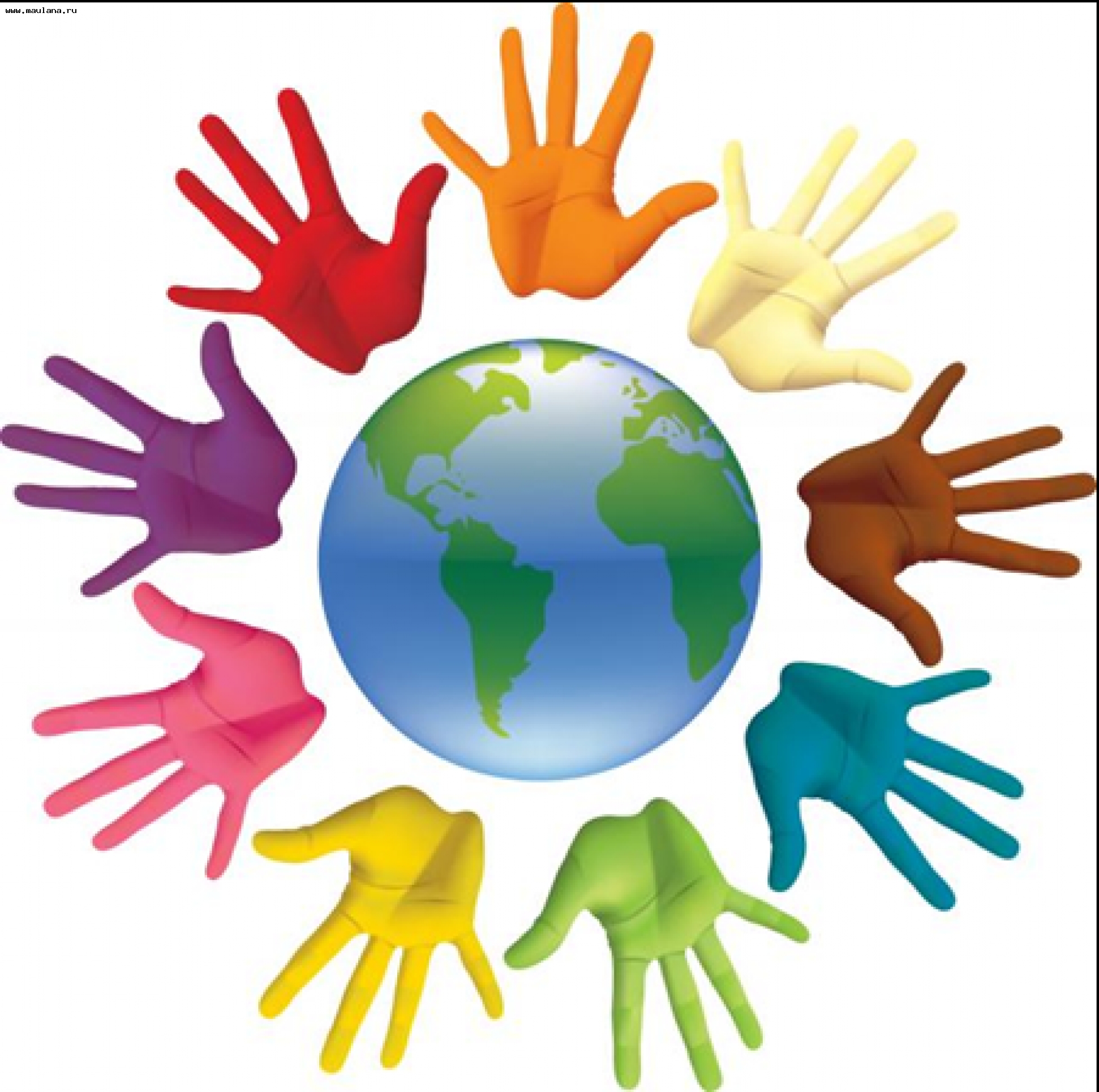 ДИАЛОГ КУЛЬТУР — понятие, получившее широкое хождение в философской публицистике и эссеистике 20 в. Чаще всего оно понимается как взаимодействие, влияние, проникновение или отталкивание разных исторических или современных культур, как формы их конфессионального или политического сосуществования. В философских трудах В. С. Библера понятие диалога культур выдвигается в качестве возможного основоположения философии в канун 21 в.
[Speaker Notes: Библер, Владимир Соломонович]
Философия Нового времени от Декарта до Гуссерля явно или неявно определялась в своей основе как наукоучение. Существующая в ней идея культуры определеннее всего выражена Гегелем — это идея развития, (само)образования мыслящего духа. Это культура, снятая в формах существования науки, что характерно для вполне определенной культуры—культуры Нового времени. Однако в действительности культура строится и “развивается” совсем подругому, так что саму науку можно увидеть наоборот, в качестве момента целостной культуры.
Культура есть форма одновременного бытия и общения людей различных—прошлых, настоящих и будущих — культур. Культура становится культурой только в этой одновременности общения разных культур. В отличие от этнографического, морфологического и других понятий культуры, так или иначе понимающих ее как замкнутый в себе объект изучения,—в концепции диалога культура понимается как открытый субьект возможного общения.